המחלקה לעבודה סוציאלית
סמינר שנה ג'
ביקורת התרבות המערבית
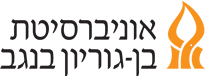 יום רביעי בין השעות 10:00-12:00 הסמינר יערך באופן מקוון ותאריכים יפורסמו באתר הקורס
ד"ר יאיר רונן
144-1-0006 – קבוצה 6
תקציר: 
ההשתתפות בכל מפגשי הסמינר חובה. במפגשים נלמד יחד את פריטי הקריאה , נלבן את הביקורת המשתקפת בהם על התרבות המערבית ונצביע על זיקות אפשריות לחיי המעשה של סיוע לאחר. העבודות שתוגשנה בסיום הסמינר תהנה עבודות עיוניות אישיות הכרוכות בנכונות לעסוק בפרשנות אישית של המקורות שבהמשך ועבודה פנימית אישית.
מטלות:
הגשת מטלה נרטיבית, הצגה בעל פה של עבודת הסמינר והגשת עבודת סמינר בכתב.